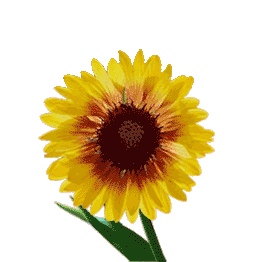 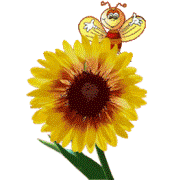 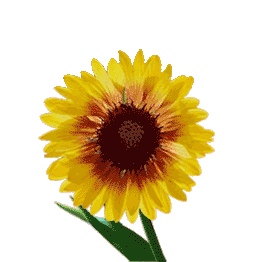 Взаимодействие учителя – логопеда с родителями.
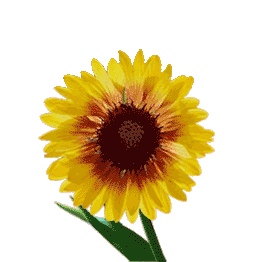 Учитель – логопед: Шагрова И.А.
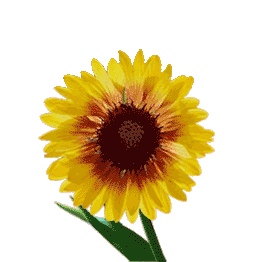 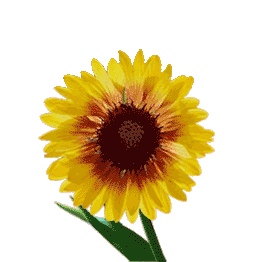 Цель:
Включение  родителей в совместный с учителем -  логопедом коррекционный процесс.
14.02.2013
http://aida.ucoz.ru
2
Задачи:
Формировать желание помогать своему ребёнку.
Формировать мотивацию к участию в коррекционном процессе.
Повышение уровня педагогической компетенции.
Информационная поддержка.
14.02.2013
http://aida.ucoz.ru
3
Формы работы с родителями.
14.02.2013
http://aida.ucoz.ru
4
Родительские собрания
С родителями будущих первоклассников.
    (Логопедическая готовность к школе, призыв привести детей на обследование речи с целью получения рекомендаций).
С родителями детей посещающих логопедические занятия(Организационные , итоговые).
Тематические родительские собрания на классах 
    («Роль семьи в преодолении дефектов речи», «Упражнения, помогающие в преодолении дисграфии», « Гимнастика для ума).
«
http://aida.ucoz.ru
упражнения, помУогающие в преодолении дисграфии.
Посещение занятий родителями
Родители будущих первоклассников.
  

Родителей детей посещающих логопедические занятия.
  (По желанию родителей, по просьбе логопеда).
14.02.2013
http://aida.ucoz.ru
6
Индивидуальные беседы.
С родителями детей посещающих логопедические занятия, по ходу коррекционной работы ( по результатам логопедической работы, по итогам)
Пятиминутки.
Со всеми желающими родителями подучить помощь логопеда.
14.02.2013
http://aida.ucoz.ru
7
Тематические мастер классы.
Для родителей детей посещающих логопедические занятия.

«Приемы фонетической ритмики»
«Постановка звука р»
«Автоматизация звуков»
«Кинезиологические упражнения»
« Приемы дифференциации звуков , букв» и т.д
« Звуко – буквенный анализ слова» и т.д.
14.02.2013
http://aida.ucoz.ru
8
Праздники.
«Логопедический КВН»

«Прощание с букварём»

«Праздник красивой речи»
14.02.2013
http://aida.ucoz.ru
9
Информационный стенд.«Советы логопеда»
Для всех родителей школы.
« Кинезиологические упражнения»
«Артикуляционная гимнастика»
« 10 почему ребёнку нужно читать»
«Что такое дисграфия»
«Что такое дислексия»
«Кроссворды»
«Известные скороговорки» и т.д.
14.02.2013
http://aida.ucoz.ru
10